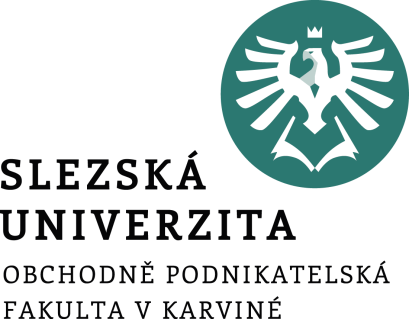 Mezinárodní marketingMezinárodní distribuční politika
Ing. Ondřej Mikšík
Obsah semináře
1 Mezinárodní distribuční strategie.

2 Problémy mezinárodní distribuce.

3 Vývojové trendy v mezinárodní distribuci.
[Speaker Notes: csvukrs]
1 Mezinárodní distribuční strategie
Součástí mezinárodní distribuční strategie je rozhodování o: 
A: způsobu distribuce, 
B: hustotě distribuční sítě, 
C: délce distribučních kanálů 
D: postavení a kritériích výběru účastníků distribuce, 
E: způsobu řízení a koordinace činnosti účastníků distribuce, 
F: vlastní fyzické dopravě a skladování distribuovaného zboží, neboli o logistice.
[Speaker Notes: csvukrs]
A. Způsob mezinárodní distribuce
Přímá
Firma zajišťuje sama – prodejci, exportní oddělení, zahraniční obchodní pobočky
Výhody – přímý kontakt se zákazníkem
Nevýhody – obtíže a rizika spojená s exportem
Nepřímá
Domácí i zahraniční subjekty nabízející zprostředkování distribuce produktů zákazníkům
[Speaker Notes: csvukrs]
B. Hustota distribuční sítě
Vyjádřena počtem prvků ve vztahu ke konkrétnímu trhu a výrobku
Ovlivněna charakterem zboží, fází životního cyklu, územními vlivy apod.
Intenzivní distribuce
Selektivní distribuce
Exkluzivní distribuce
[Speaker Notes: csvukrs]
C. Délka distribučních kanálů
Dána počtem distributorů v řetězci
Ovlivněna hustotou distribuční sítě, průměrným množstvím dodávaného zboží, dobou životnosti zboží, kupní silou, geografickou charakteristikou země
[Speaker Notes: csvukrs]
D. Výběr distribučního partnera
Mezi kritéria pro výběr se řadí např. tyto faktory:
Velikost distribučního partnera, jeho reputace, zkušenosti, prodejní síť, fyzické vybavení a další
[Speaker Notes: csvukrs]
E. Řízení členů distribuční sítě
Rozhodování o formách motivace členů distribuční sítě
Motivovat lze – finanční odměnou, věcnou odměnou a psychologicky
[Speaker Notes: csvukrs]
F. Mezinárodní logistika
Fyzická distribuce zboží mezi členy distribuční cesty
Zahrnuje také plánování a kontrolu fyzického toku produktu
[Speaker Notes: csvukrs]
2 Problémy mezinárodní distribuce
Neexistující distribuční kanály, blokace užití kanálů, skladování spojeno s riziky, zákony a nařízení, velká vyjednávací síla distributora, přímý marketing
[Speaker Notes: csvukrs]
3 Vývojové trendy v mezinárodní distribuci
Proces internacionalizace obchodních firem
Proces koncentrace
Přesun rozhodovacího vlivu z výrobce na distributora
Diverzifikace strategie distribučních článků
A další
[Speaker Notes: csvukrs]
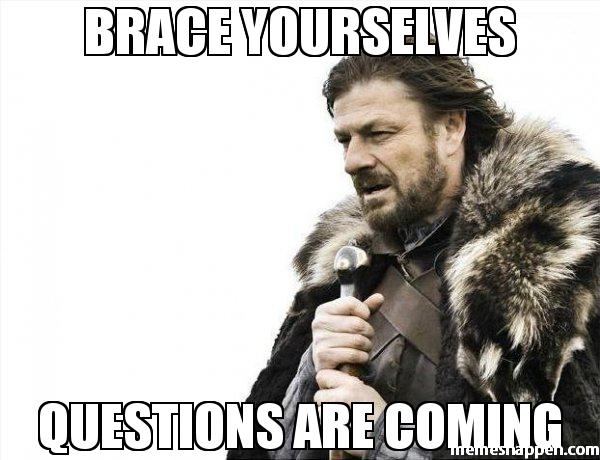